1e Kennis & inspiratie dag F-ACT Jeugd 10 maart 2017
Mogelijk gemaakt door F-ACT Jeugd Platform, onderdeel van F-ACT Nederland 

Met dank aan: 
Trimbos Instituut, alle organisaties en hun sprekers, alle deelnemers en de organisatie: Karin Bonouvrie, Annabet Jongkind en Ank Koershuis
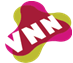 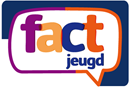 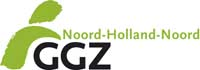 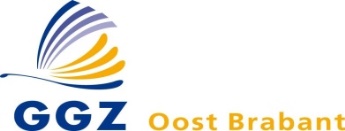 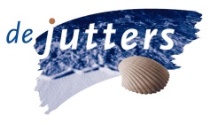 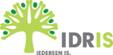 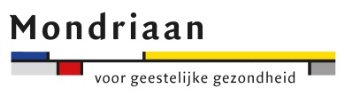 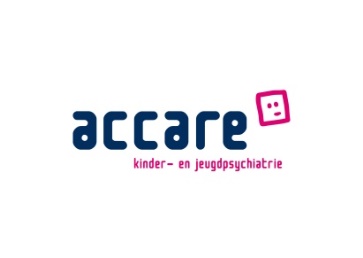 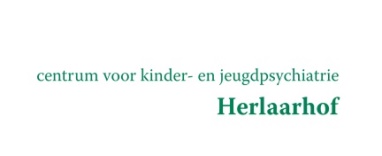 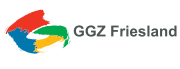 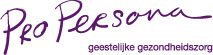 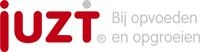 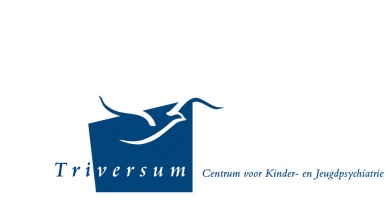 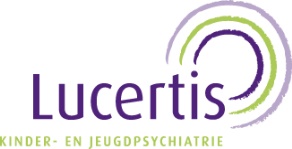 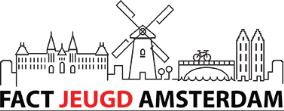 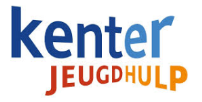 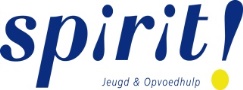 Programma overzicht
10.00 - 10.10	Opening	
10.10 - 11.30	Plenaire presentaties
11.30 - 11.45	Pauze
11.45 - 12.30	Plenaire presentaties

12.30 - 13.15	Lunchpauze

13.15 - 15.30	Deelsessies (2 rondes)
15.30 - 16.00	Theaterachtige afsluiting: JIM theater 
16.00 		Borrel
ochtend programma
10.00 - 10.10	Opening		Elfi Rookhuizen, dagvoorzitter, projectleider FACT Jeugd Amsterdam
10.10 - 10.50	Inleiding: van jeugd naar volwassenheid		Nellieke de Koning, Bestuurder de Bascule 
10.50 - 11.10	Presentatie F-ACT Jeugd onderzoek		Marieke Broersen, psycholoog/promovendus GGZ Oost Brabant
11.10 - 11.30	Certificering en het belang van modelgetrouwheid		Margret Overdijk, directeur CCAF 

11.30 - 11.45	Pauze

11.45 - 12.15	“Vroeger dacht ik dat mijn beperkingen mijn grenzen waren”(Loesje)			Emily Chatrou, K&J psychiater en opleider K&J,  		Domenique Vermeulen, SPV, Gastenhof Koraalgroep Mondriaan 
12.15 - 12.45	Hoe herpak je de eigen regie?							Klazine Tuinier, verpleegkundige en ervaringsdeskundige Stichting Hersteltalent
12.45 - 13.30	Lunch
middag programma
13.30 - 14.25	Deelsessies ronde 1





14.30 - 15.30	Deelsessies ronde 2





15.30 - 16.00	Theaterachtige afsluiting door het JIM theater 

16.00		Borrel
deel sessies
Deelsessie 1:  	ASS problematiek
		Marjolein Olijerhoek & Eline Kijkuit van Kenter Jeugdhulp

 
Deelsessie 2:  	‘Kijken door de bril van de cliënt’ 		Gerard Kocken van Lijn5

 
Deelsessie 3:  	‘Luca-app’ 
		Maarten van ’t Hof & Anieke van Bussel van Lucertis / De Jutters 

 
Deelsessie 4: 	Dak- en thuisloze jongeren binnen het F-ACT Jeugd team Amsterdam
		Corma Poelen & Natasja Dufais-Dudink van Arkin Jeugd en Gezin

  
Deelsessie 5: 	Ervaringsdeskundigheid in F-ACT Jeugd teams 
		Tim Kreuger & Meral Ince  GGZ inGeest en F-ACT Jeugd Amsterdam

  
Deelsessie 6:	What the FACT: Samen kom je verder! 
		Peter Lokeers & Lida Kortman van F-ACT Jeugd Twente & jongeren
F-ACT Jeugd: Nederland vs. aanwezigen vandaag
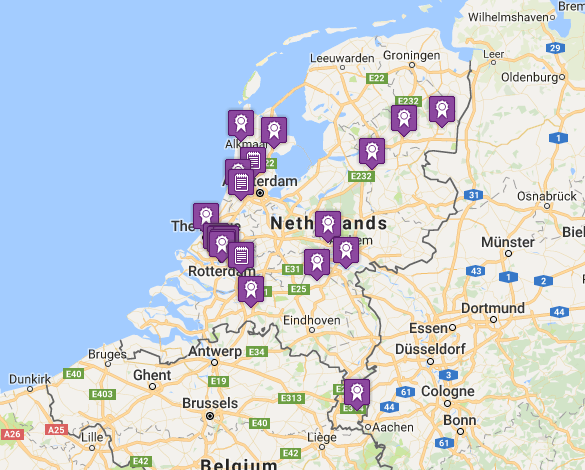 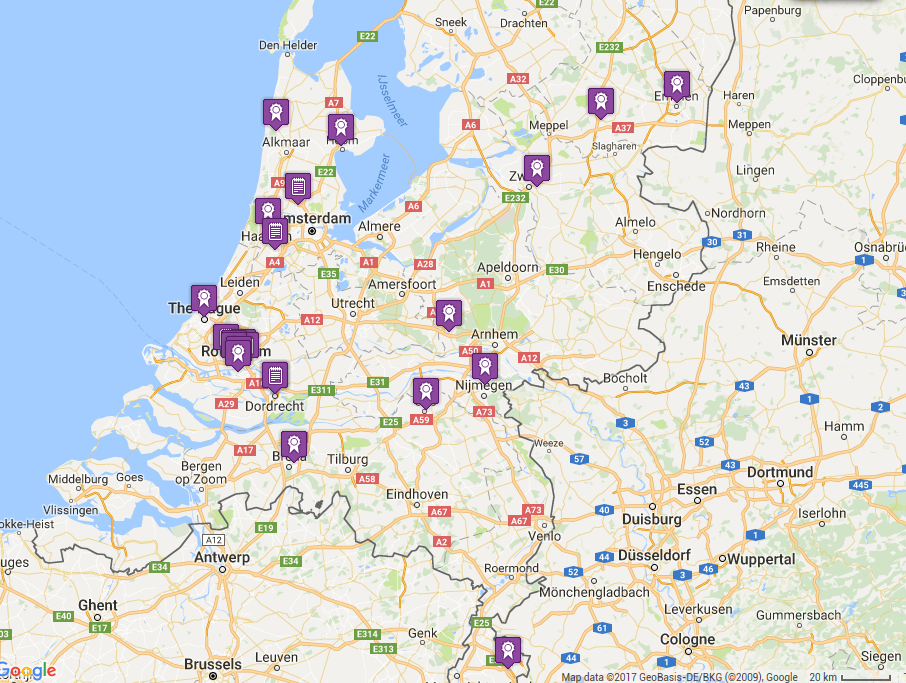 voor wie doen we het
Eigenlijk allemaal?
Het woord aan de sprekers
10.10 - 10.50	Inleiding: van jeugd naar volwassenheid		Nellieke de Koning, Bestuurder de Bascule
 
10.50 - 11.10	Presentatie F-ACT Jeugd onderzoek		Marieke Broersen, psycholoog/promovendus GGZ Oost Brabant

11.10 - 11.30	Certificering en het belang van modelgetrouwheid		Margret Overdijk, directeur CCAF